取得外掛程式
點選「外掛程式」選單
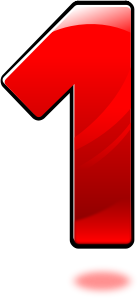 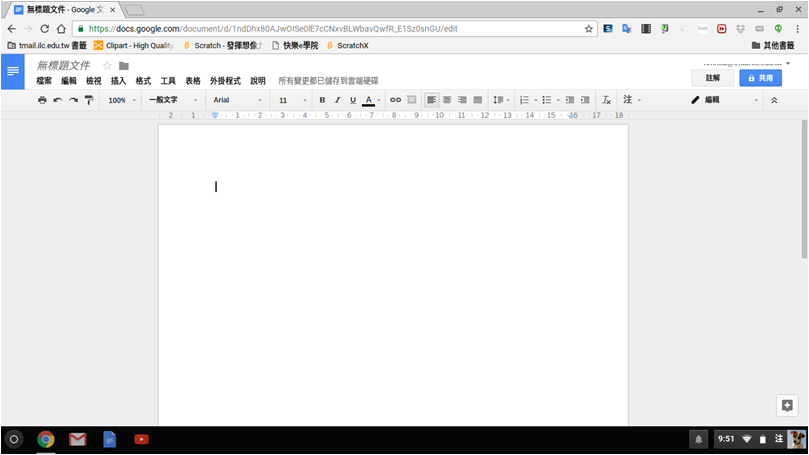 2
點選「取得外掛程式」
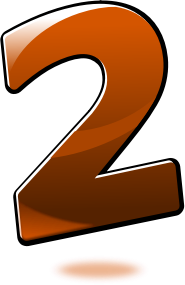 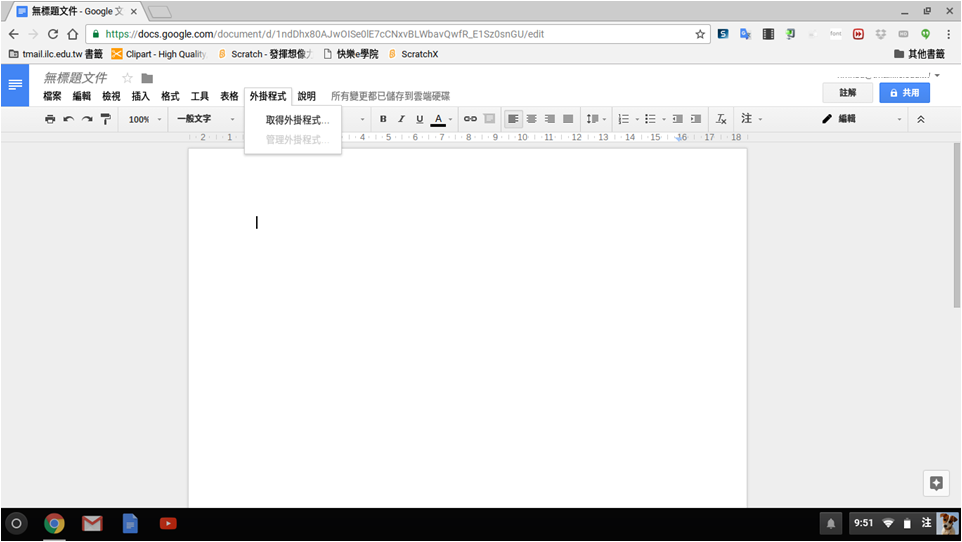 3
選擇外掛程式
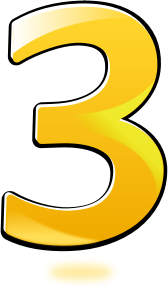 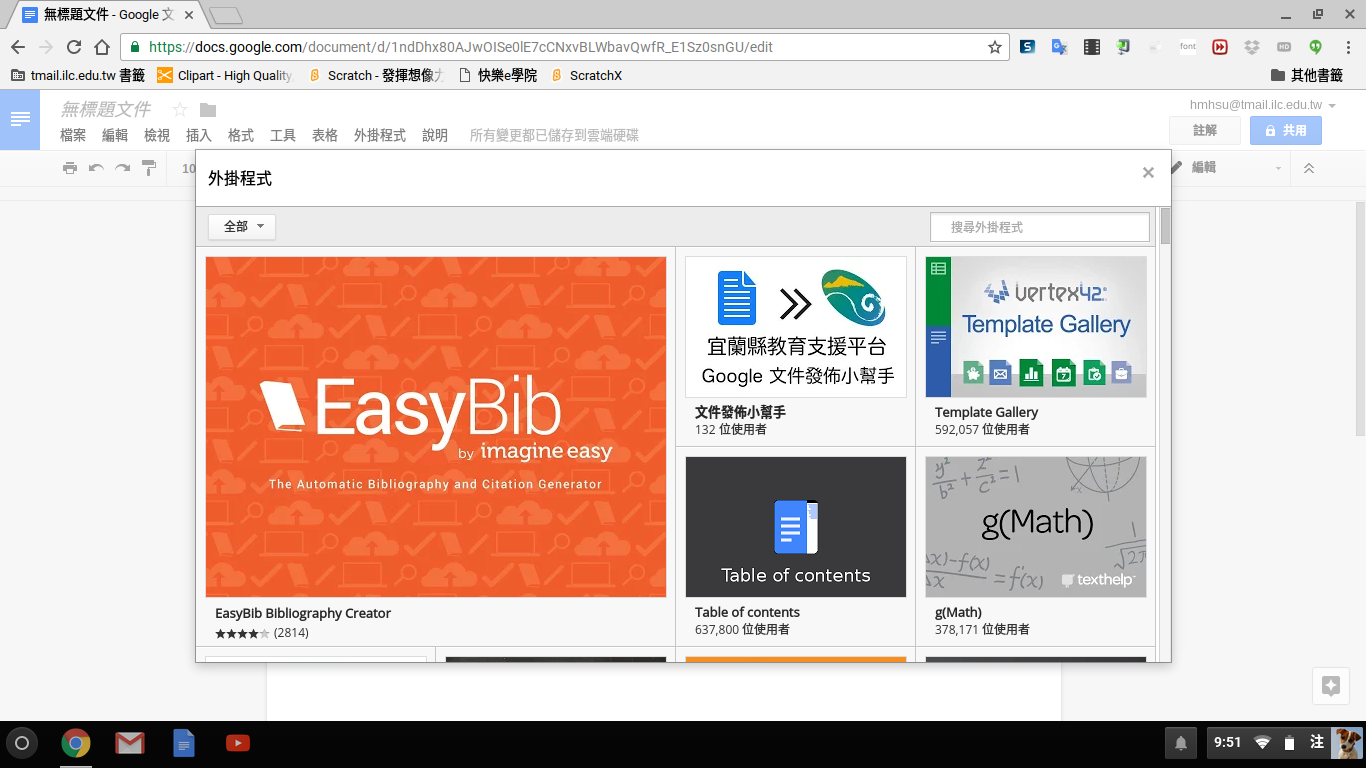 4
點選「免費」，開始下載
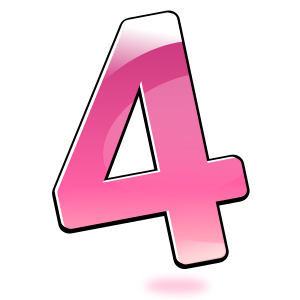 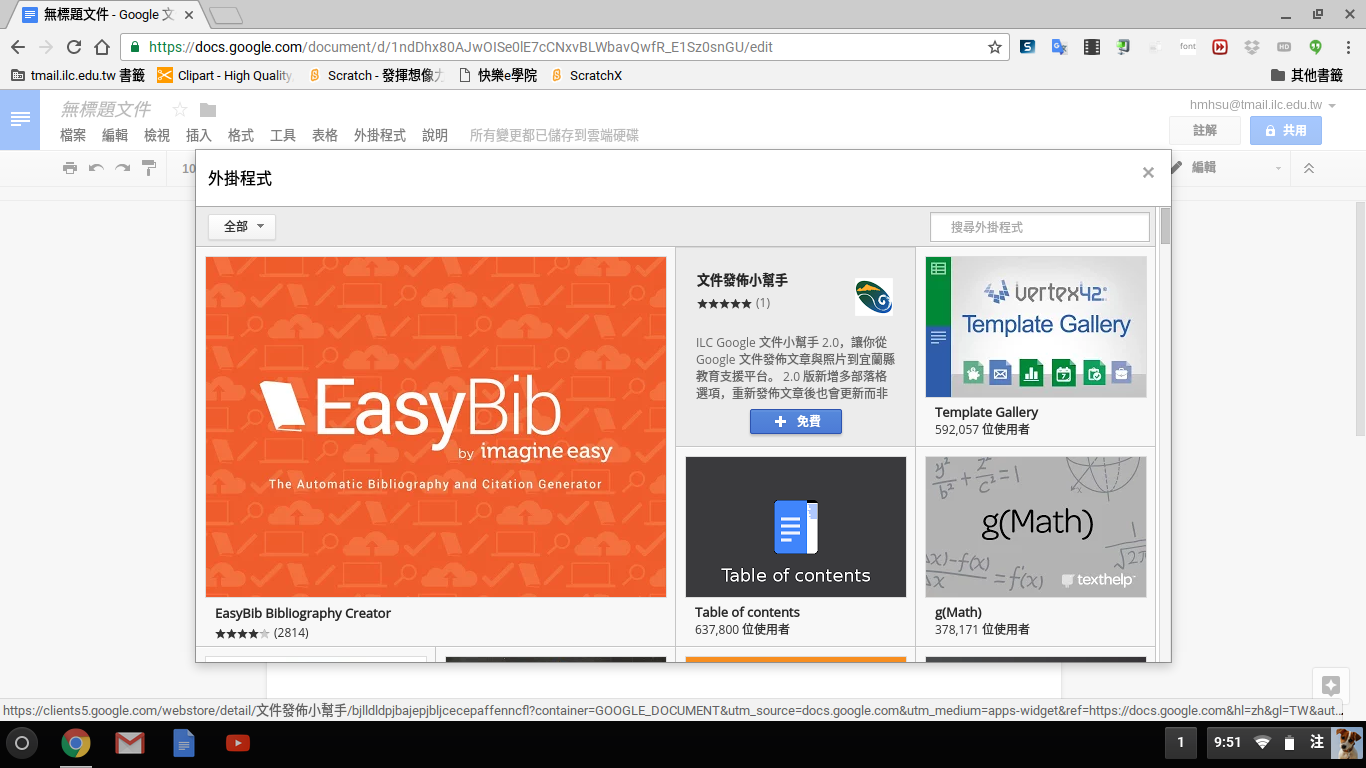 5
點選「允許」
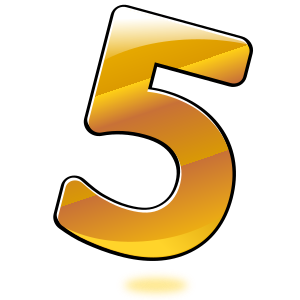 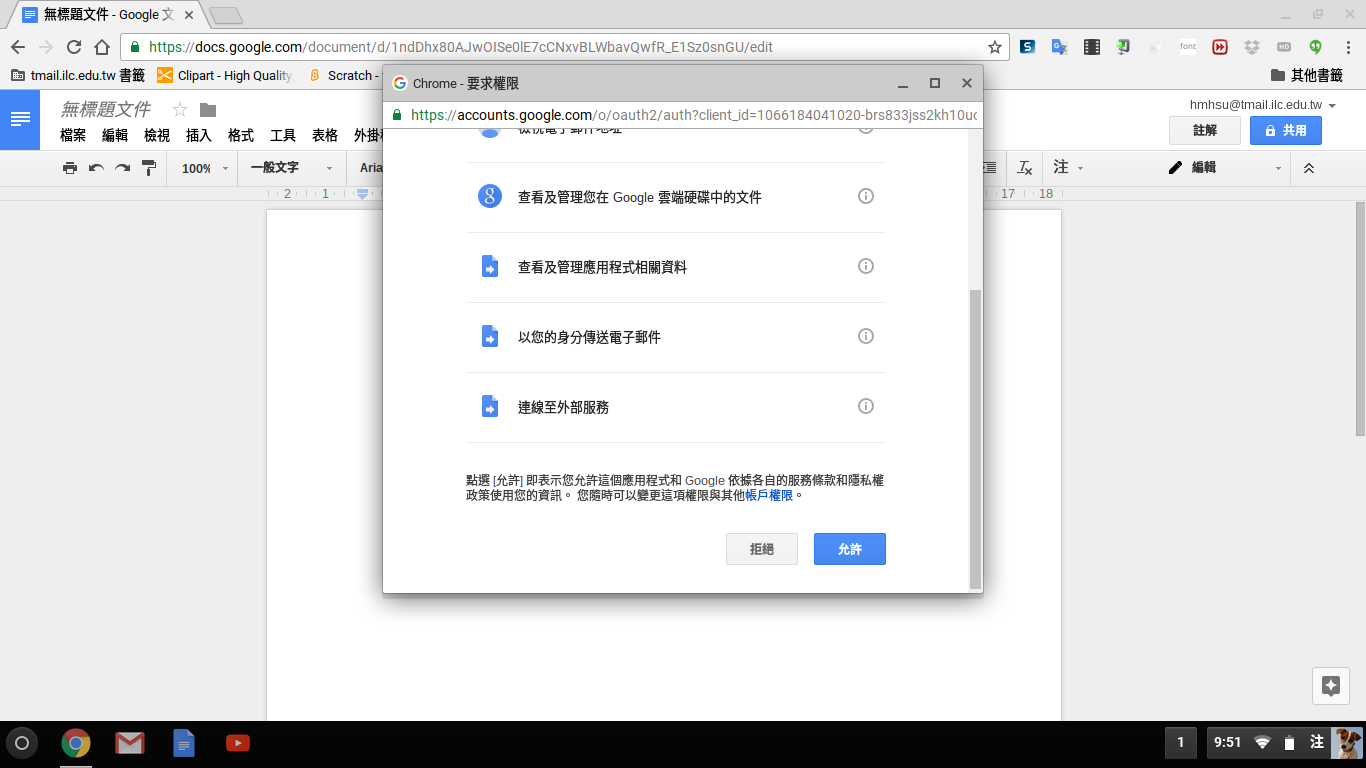 6
新增完成
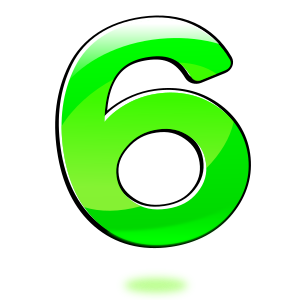 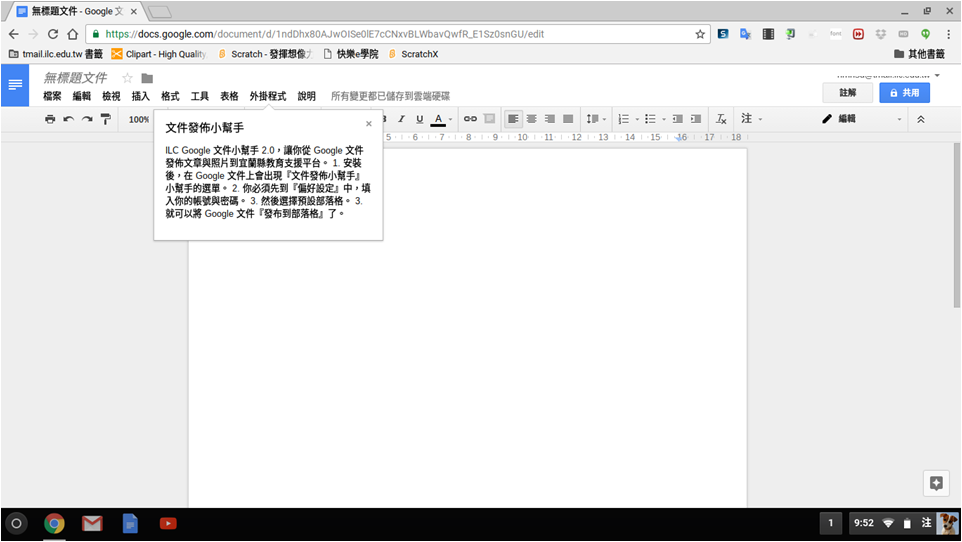 7